РУССКИЙ ЯЗЫК 
 2 класс
УМК «Школа России»
Выполнила: 	учитель начальных классов		МОБУ «  Митинская ОШ»		Плохова Ирина  Вячеславовна.
снег
стужа 
сугроб
снежинка
снеговик
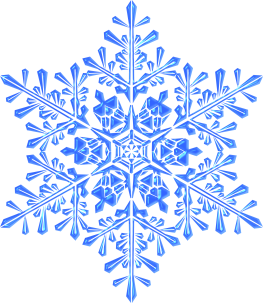 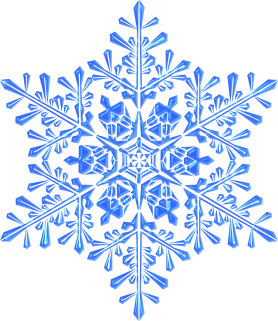 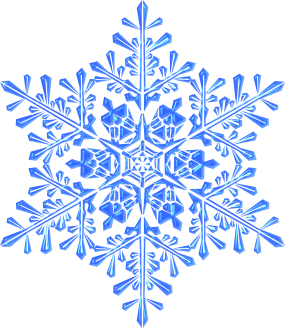 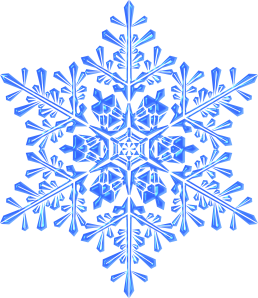 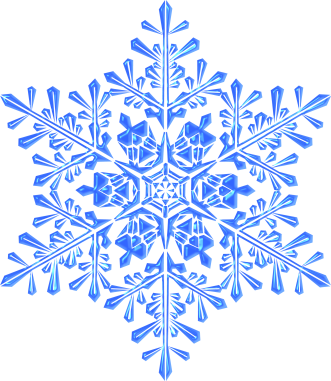 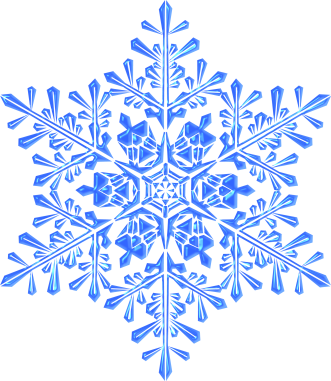 ПЕРЕСТАВЬТЕ БУКВЫ ТАК, ЧТОБЫ ПОЛУЧИЛОСЬ СЛОВО
Б У С Т А Б О
ПЕРЕСТАВЬТЕ БУКВЫ ТАК, ЧТОБЫ ПОЛУЧИЛОСЬ СЛОВО
С У Б Б О Т А
ШЕСТОЙ ДЕНЬ НЕДЕЛИ
П О С Л О В И Ц Ы
Иному что ни день, то и суббота.

В субботу - на работу, в воскресенье – на веселье.

Из-под пятницы суббота видна.
ВОЖЖИ - ремни, верёвки для управления
 лошадью в упряжи
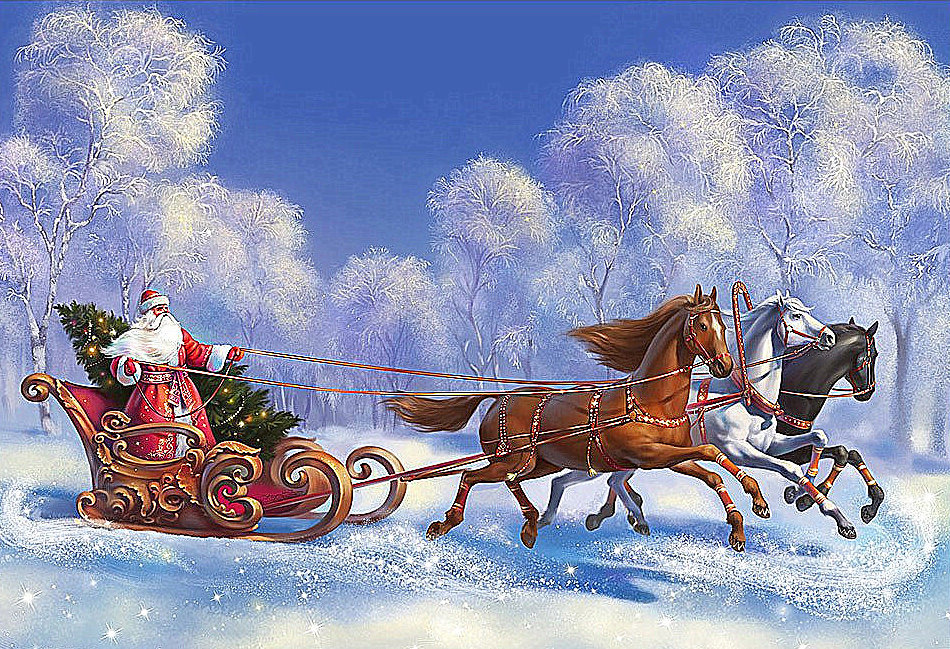 ПЕРРОН - пассажирская платформа  
на вокзале
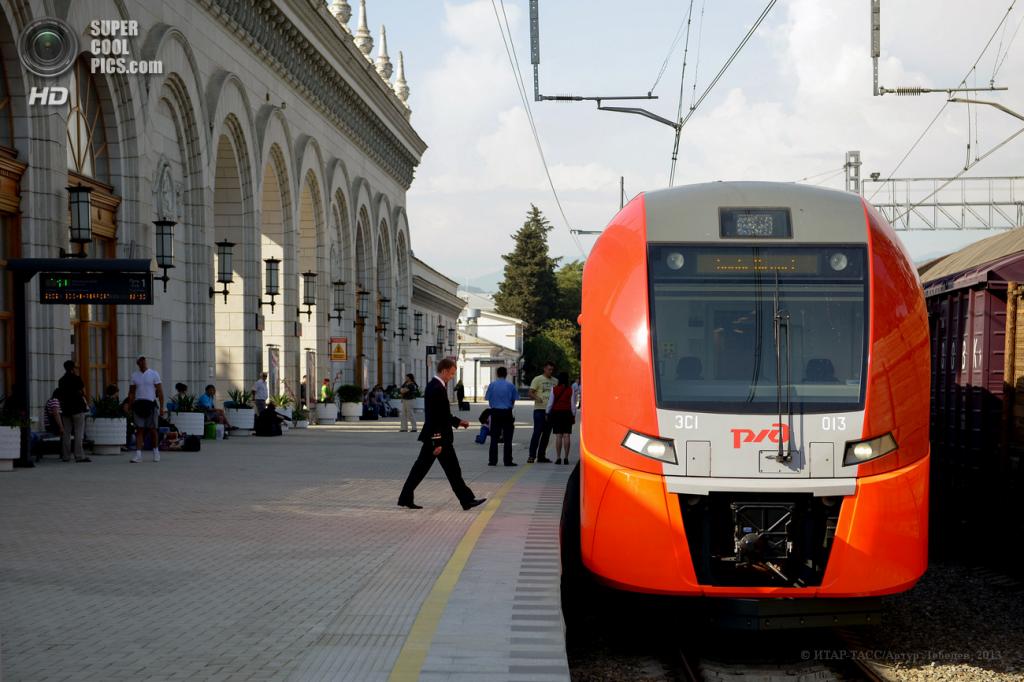 САМОСТОЯТЕЛЬНАЯ  РАБОТА
Римма читала рассказ Виталия Бианки о природе.
Кирилл учил стихотворение о России.
Дети любят свой родной русский язык.
1 уровень Выписать из данных предложений  слова 
с удвоенными согласными, подчеркнуть эту орфограмму.
2 уровень Выписать из данных предложений  слова 
с удвоенными согласными, разделить их черточкой 
для переноса.
Проверка
1 уровень   
Римма, рассказ, Кирилл, России, русский
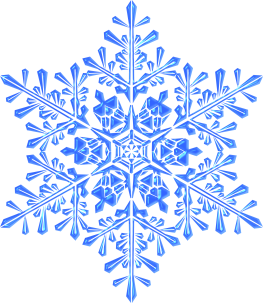 2 уровень
Рим-ма, рас-сказ, Ки-рилл, Рос-сии, рус-ский
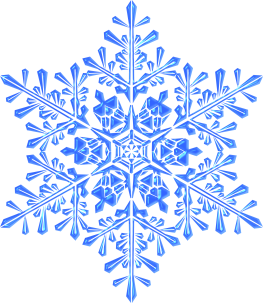 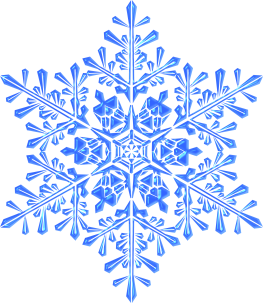 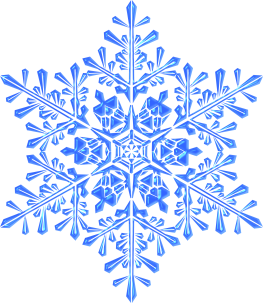 Графический диктант 						+   -
Проверка 
+  -  +  -  +  +  +  -
ПРИЕМ РЕФЛЕКСИИ «ВЫБОР»
На уроке я работал
активно, пассивно
доволен, недоволен
Своей работай на уроке я
Моё настроение
стало лучше, 
стало хуже
Материал урока для меня был
понятен, непонятен
интересен, скучен
полезен, бесполезен
П А М Я Т К А
С двойной согласной непременно
пишут: грипп, шоссе, антенна,
килограмм, суббота, ванна,
Римма, Эмма, Инна, Анна,
Элла, Алла, Нонна, класс,
ссора, теннис и рассказ,
пассажир, перрон, программа.
Мы слова такие слышим
и с двойной согласной пишем.
БЛАГОДАРЮ ЗА РАБОТУ
аккуратных ,
образованных,
воспитанных
дисциплинированных, 
второклассников.
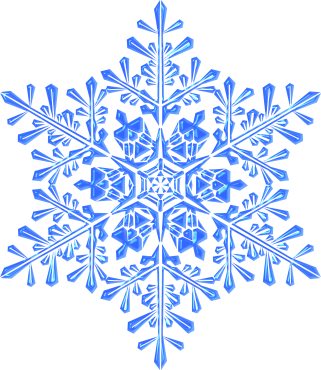 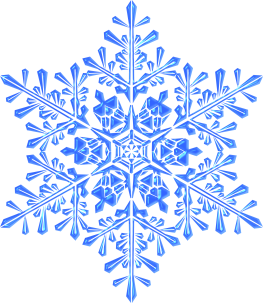 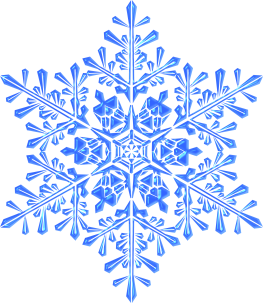 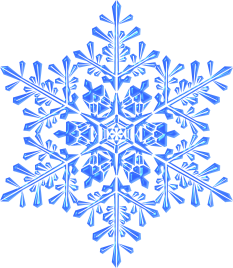 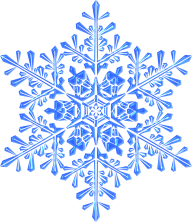 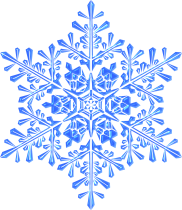 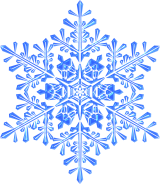 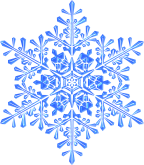